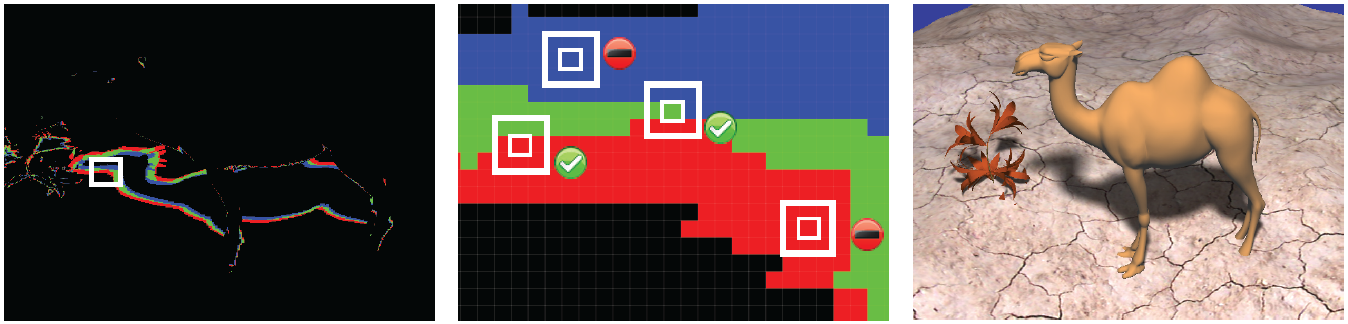 Fast Accurate Soft Shadows with Adaptive Light Source Sampling
Michael Schwärzler1, Oliver Mattausch2, Daniel Scherzer3, Michael Wimmer4
1VRVis Research Center, 2University of Zürich,3MPI für Informatik, 4Vienna UT
Physically Correct Soft Shadows…
… are cast by a light source with a certain extent,
… consist of umbra und penumbra,
… and can be generated by sampling the light source.
umbra
penumbra
2
Physically Correct Soft Shadows…
… are cast by a light source with a certain extent,
… consist of umbra und penumbra,
… and can be generated by sampling the light source.
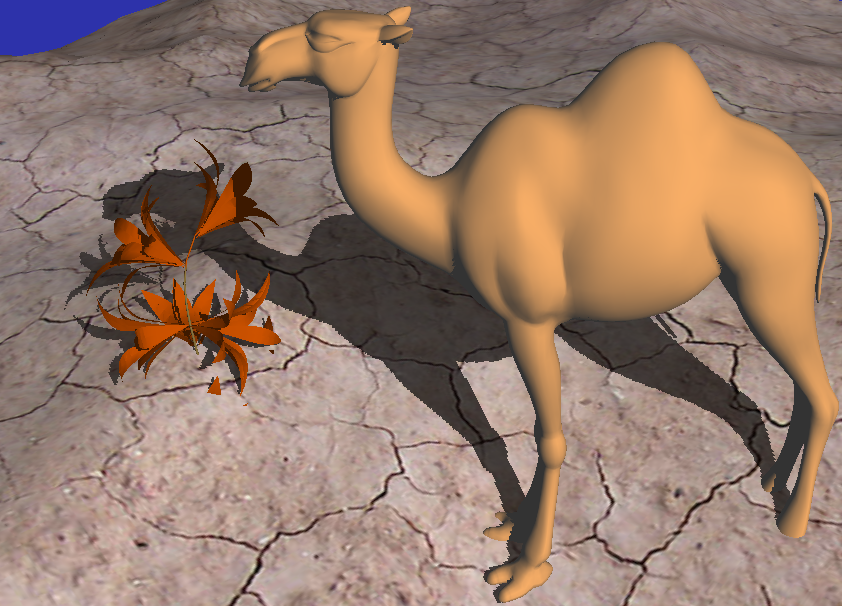 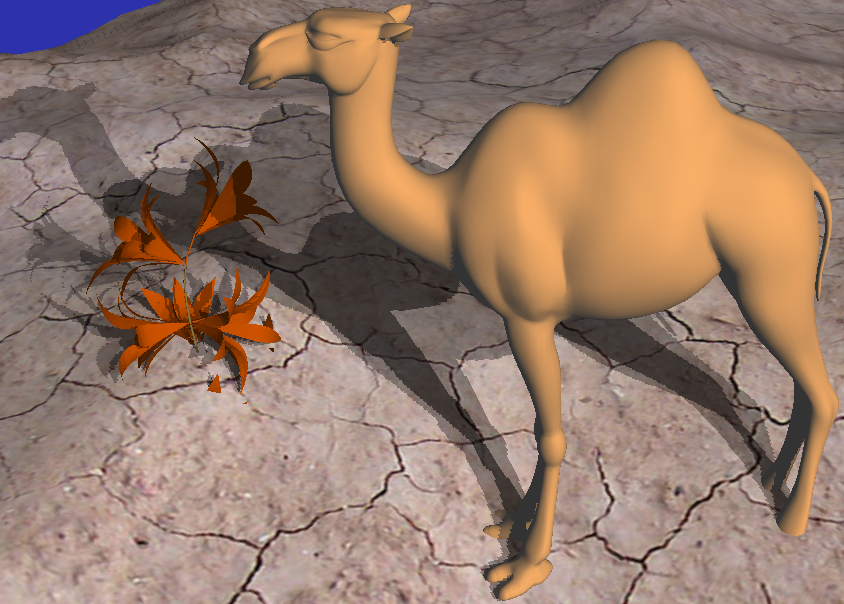 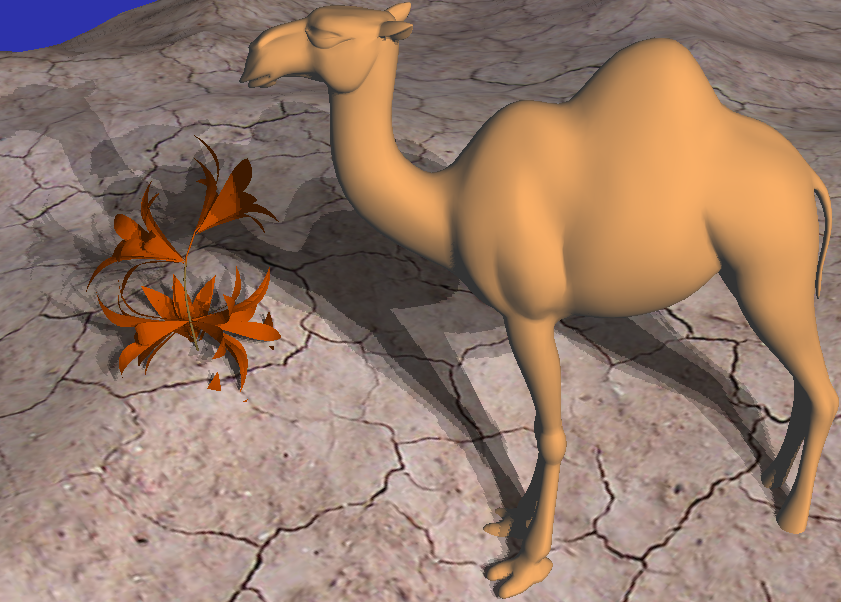 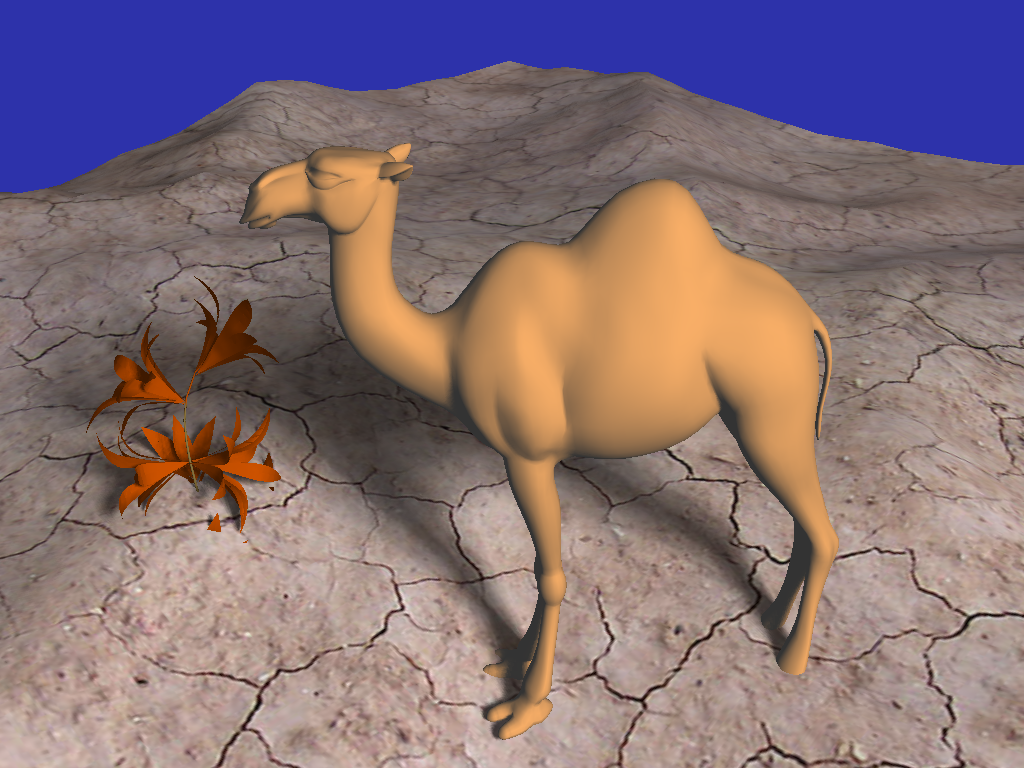 3
The sampling of the light source…
… is computationally expensive!
Interactive / Real-time frame rates hard to achieve
“Fake” approaches are fast, but inaccurate
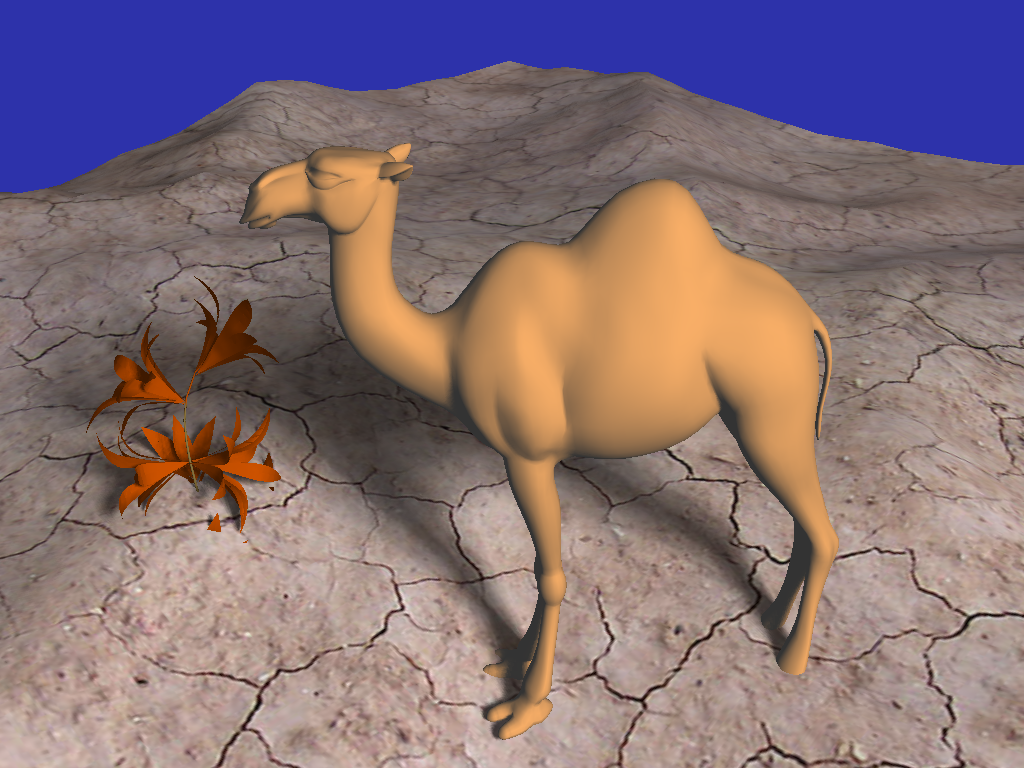 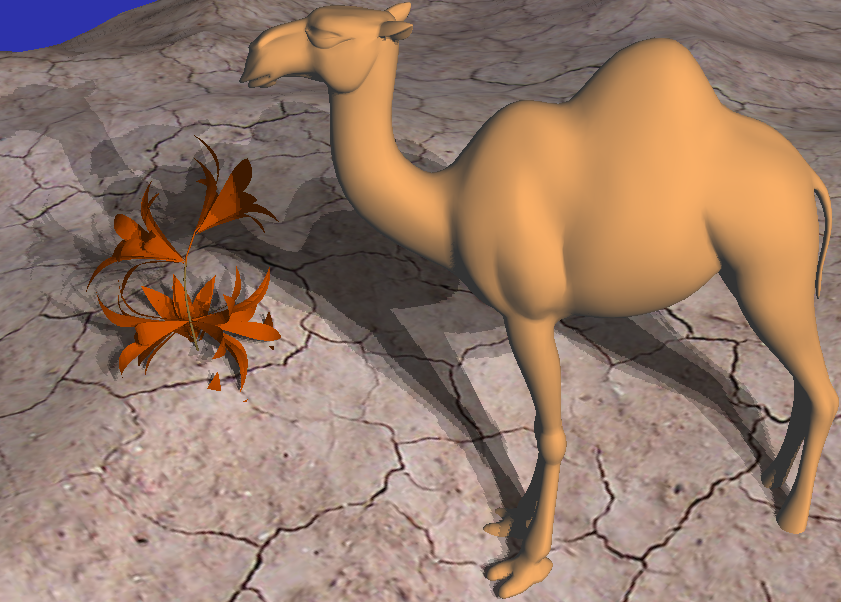 # samples: 256
Undersampling: Banding artifacts!
4
The number of samples…
… depends on the size of the penumbra region, 
and therefore on the scene configuration
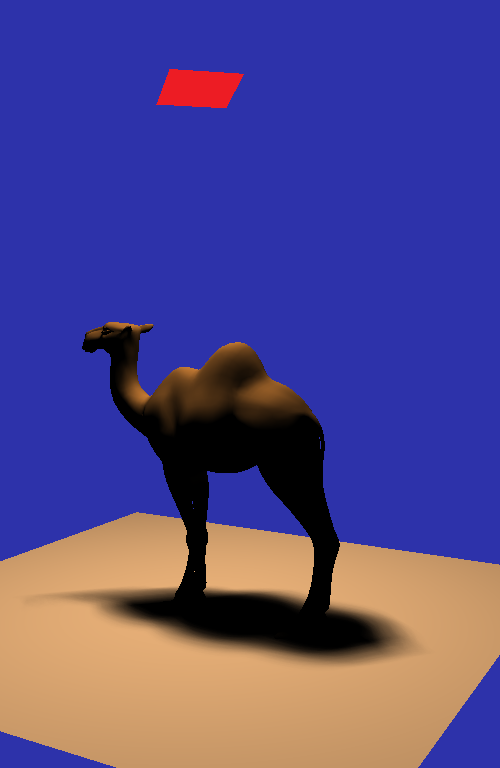 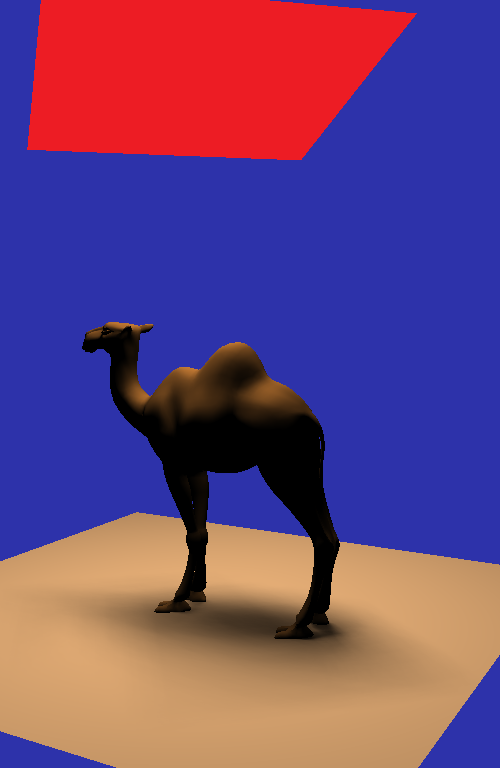 Light source size
5
The sampling of the light source…
… depends on the size of the penumbra region, 
and therefore on the scene configuration
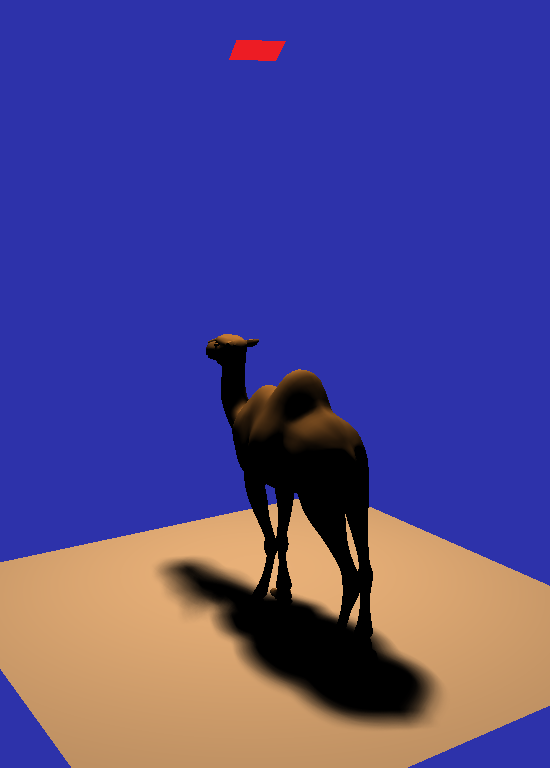 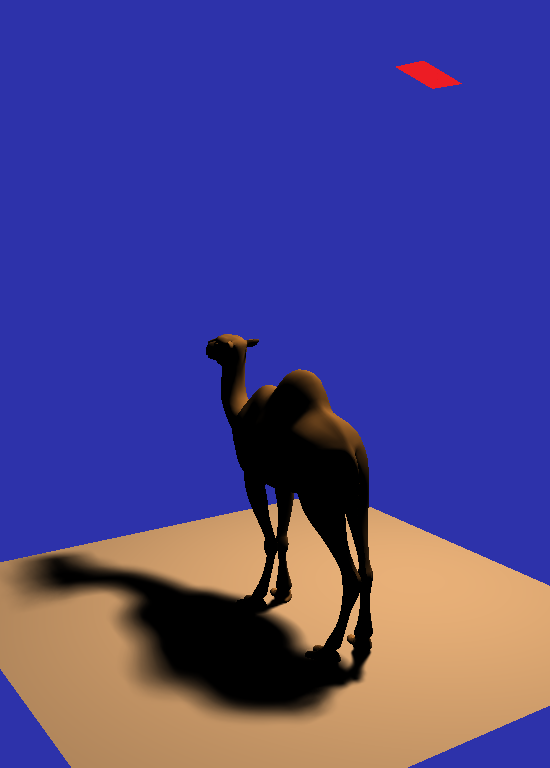 Relation between light, occluder and receiver
6
The sampling of the light source…
… depends on the size of the penumbra region, 
and therefore on the scene configuration
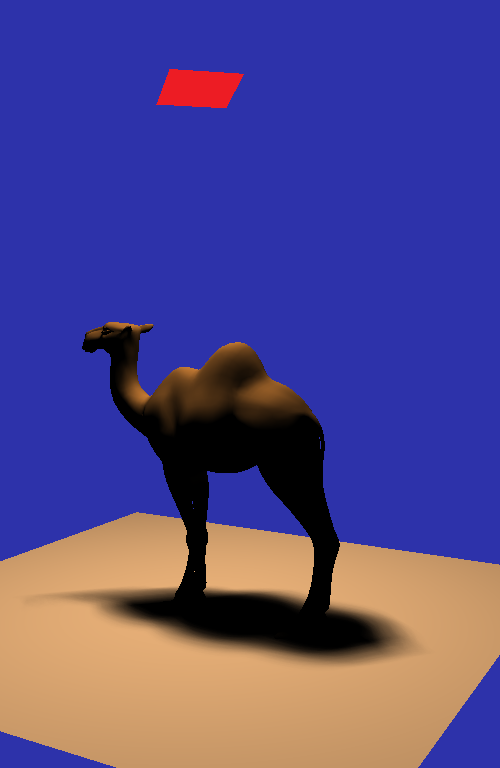 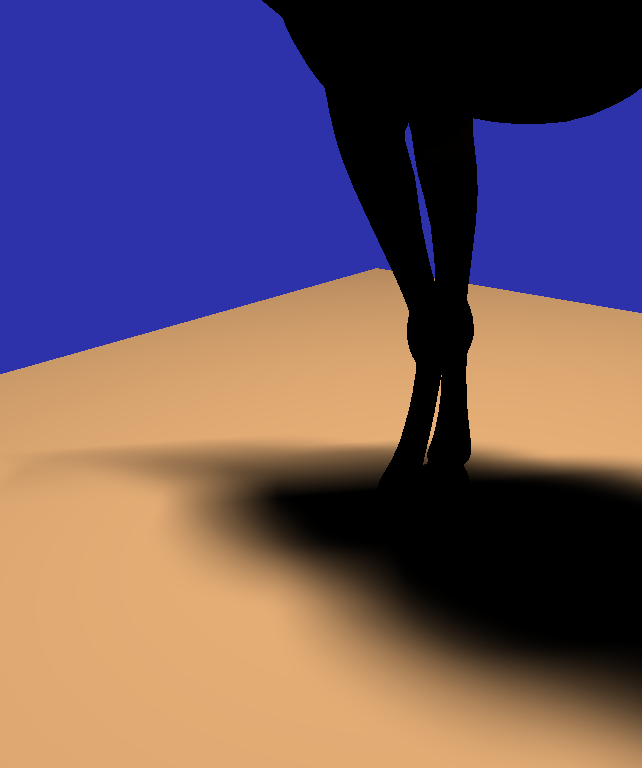 Camera position / projection onto screen!
7
The sampling of the light source…
… depends on the size of the penumbra region, 
and therefore on the scene configuration
How can we find the optimal number of samples?
8
Our observations / requirements:
Banding artifacts appear in screen space!
Penumbra size can change every frame
Detect regions where banding occurs with current # of samples (GPU!)
Add more samples only if necessary
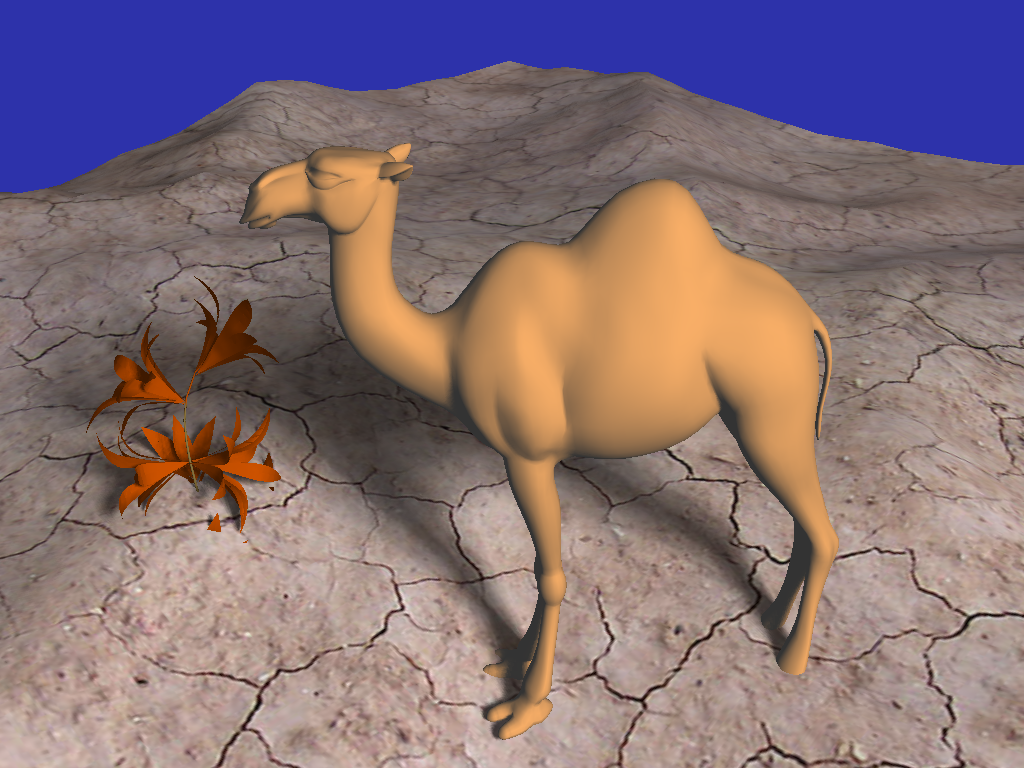 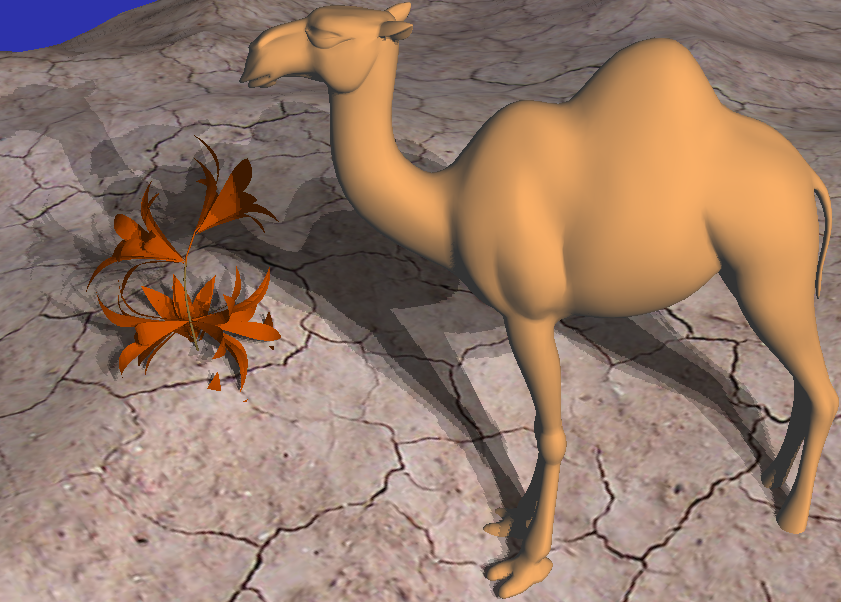 9
Algorithm Overview:
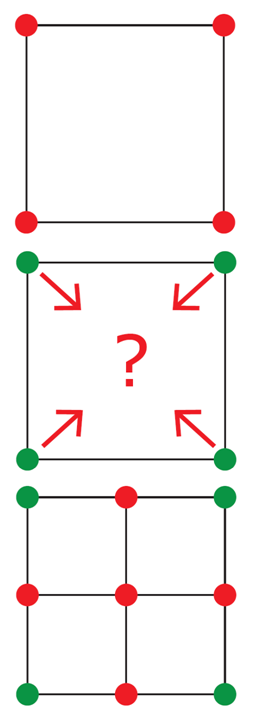 Use shadow mapping algorithm
Rectangular light source; 4 initial samples
Evaluate subdivision level/banding in screen space
Subdivide using a Quad-Tree-like pattern 
Generate new shadow maps 
Repeat steps for every new quad!
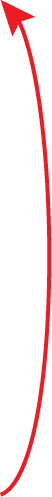 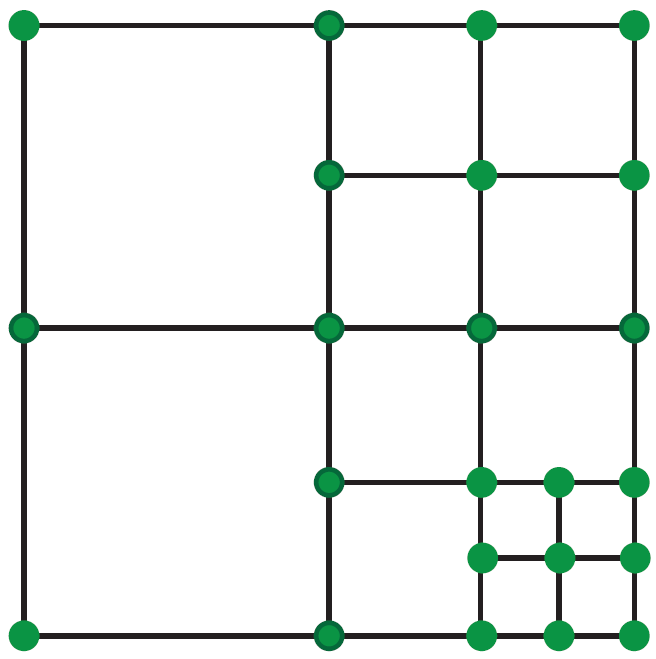 10
Subdivision Evaluation (Pass 1):
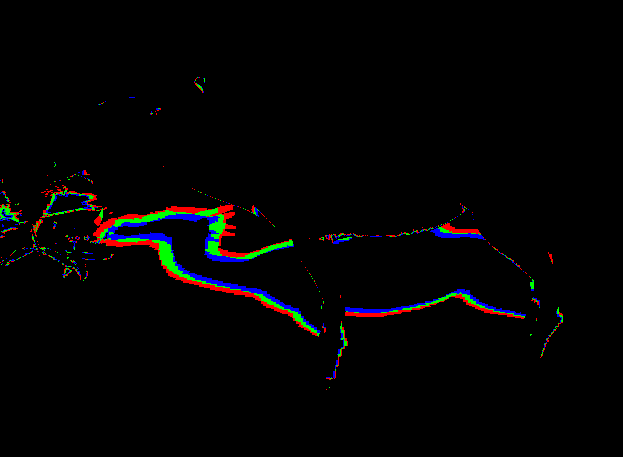 Black = 0 / 4 Red = 1Green = 2Blue = 3
Project 4 corner SMs into view space; accumulate shadow values
Σ = 0: no shadow, Σ = 4: umbra
0 < Σ < 4: penumbra region: search for banding artifacts!
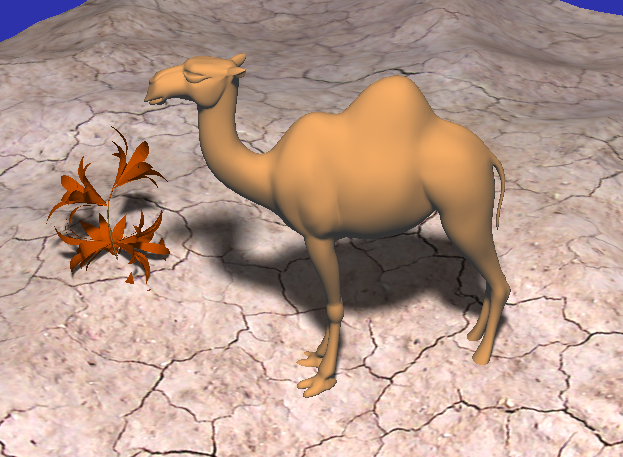 11
Subdivision Evaluation (Pass 2):
Investigate 1-ring neighborhood of penumbra pixel with value x:







If all neighbors have the same value: Banding!  keep pixel
Otherwise: discard pixel
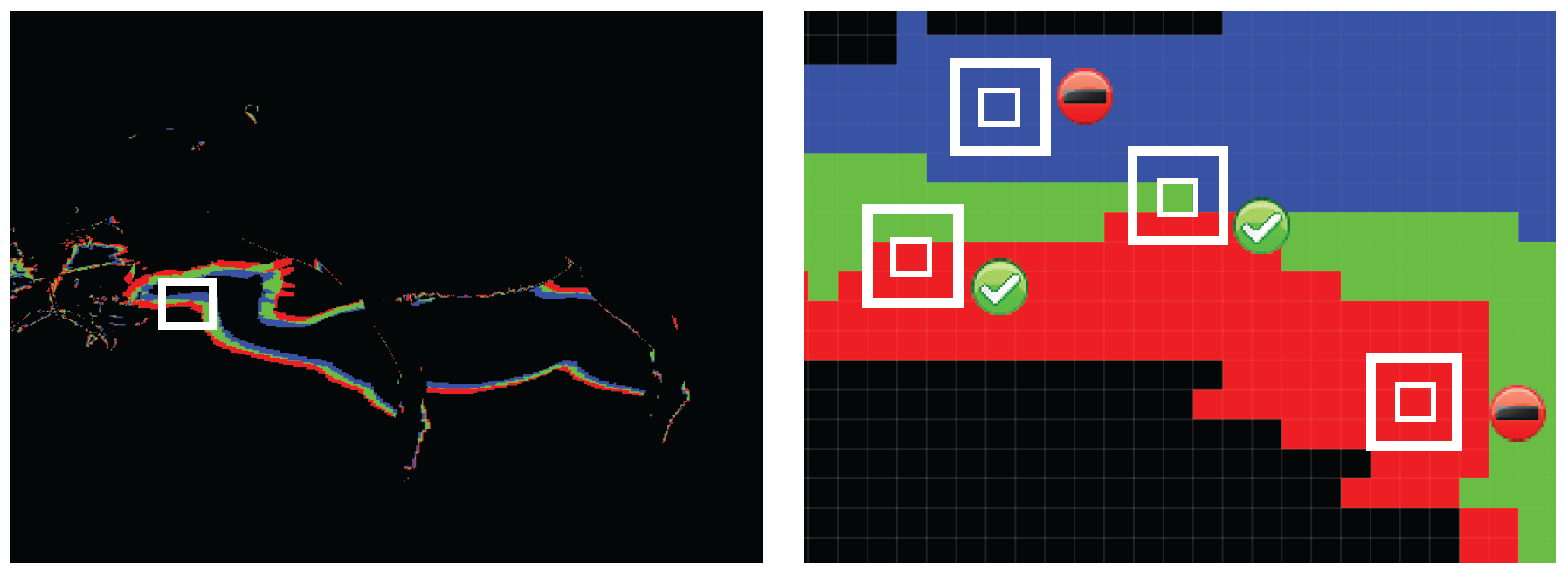 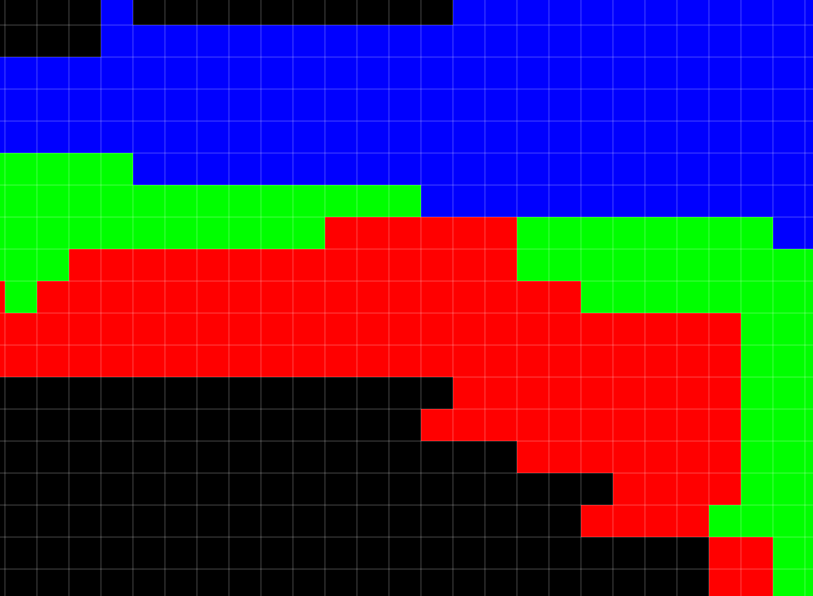 keep
discard
12
Subdivision Evaluation (Pass 2):
Result of pass 2: Pixels that lie in regions with banding artifacts







If at least one pixel is kept, banding occurs: Subdivide light source
Count using GPU occlusion queries!
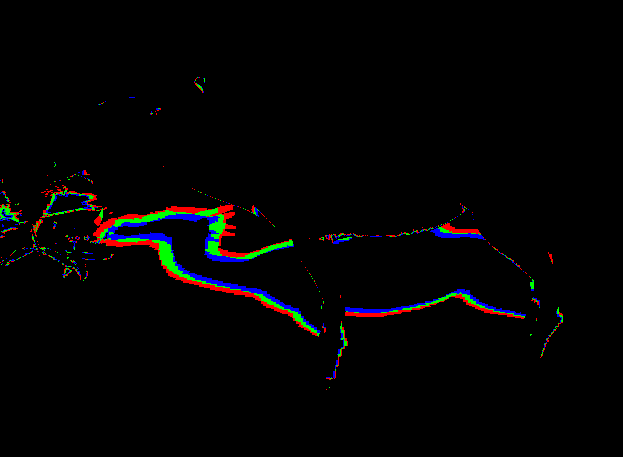 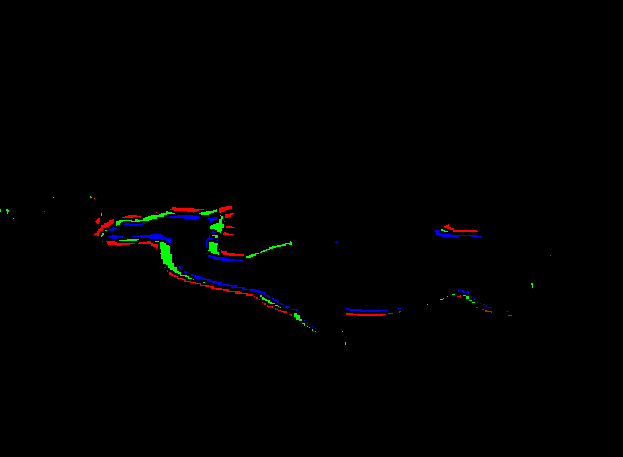 
13
Result Video
14
“Tweaking” the algorithm:
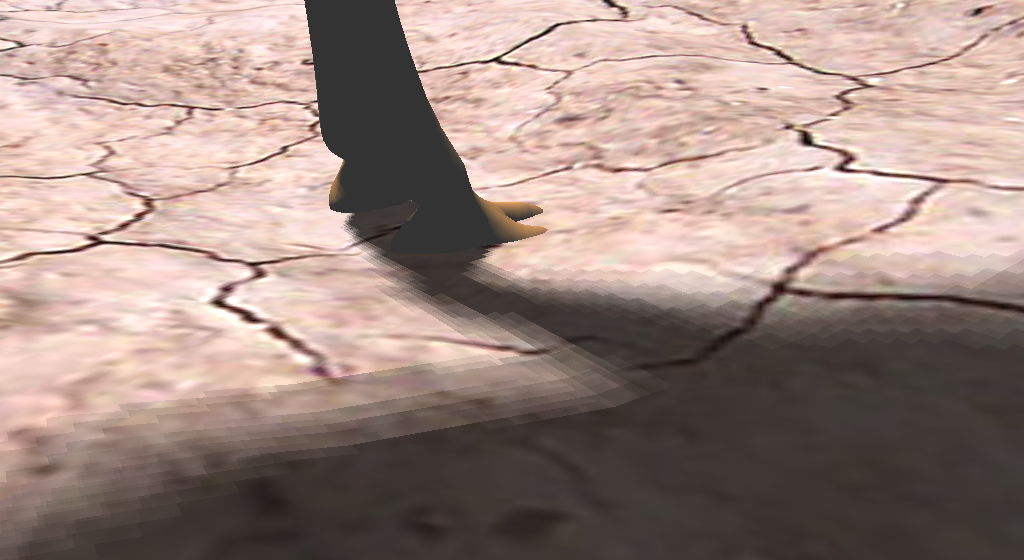 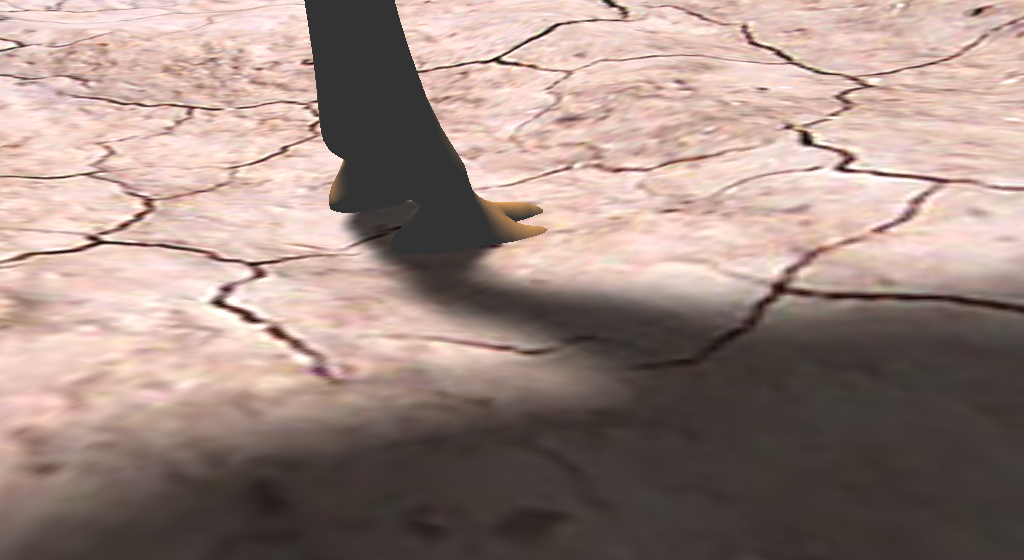 Trade physical accuracy for higher performance
Introduce configurable pixel count threshold, and/or
Decrease comparison render target resolution
Banding can be hidden with PCF filter
15
Result Video: Smaller Comparison Render Target with PCF Filtering
16
Evaluation
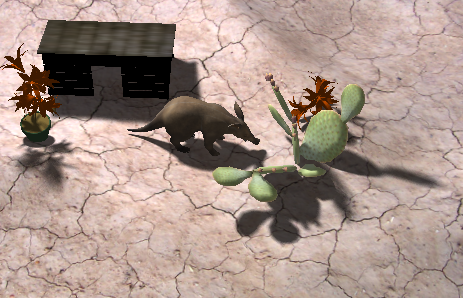 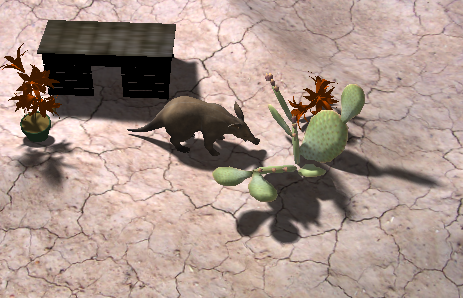 Fixed sampling rate (reference)289 shadow maps8 FPS
Our approach 93 shadow maps17 FPS
17
Evaluation
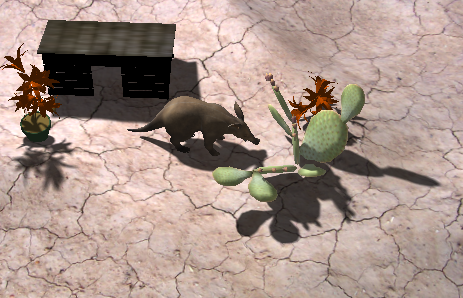 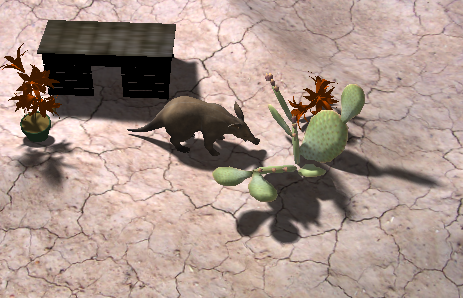 PCSS “fake” soft shadows1 shadow map64 samples blocker search64 samples filtering370 FPS
Fixed sampling rate (reference)289 shadow maps8 FPS
18
Evaluation
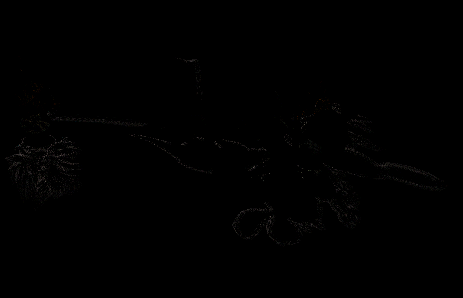 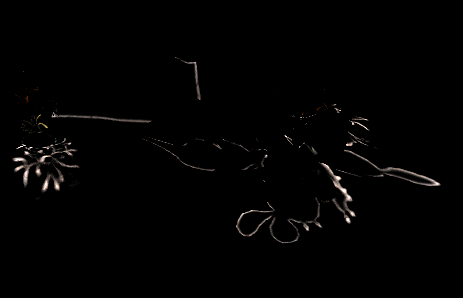 PCSS “fake” soft shadowsDifference to reference x 5
Our approachDifference to reference x 5
19
Evaluation
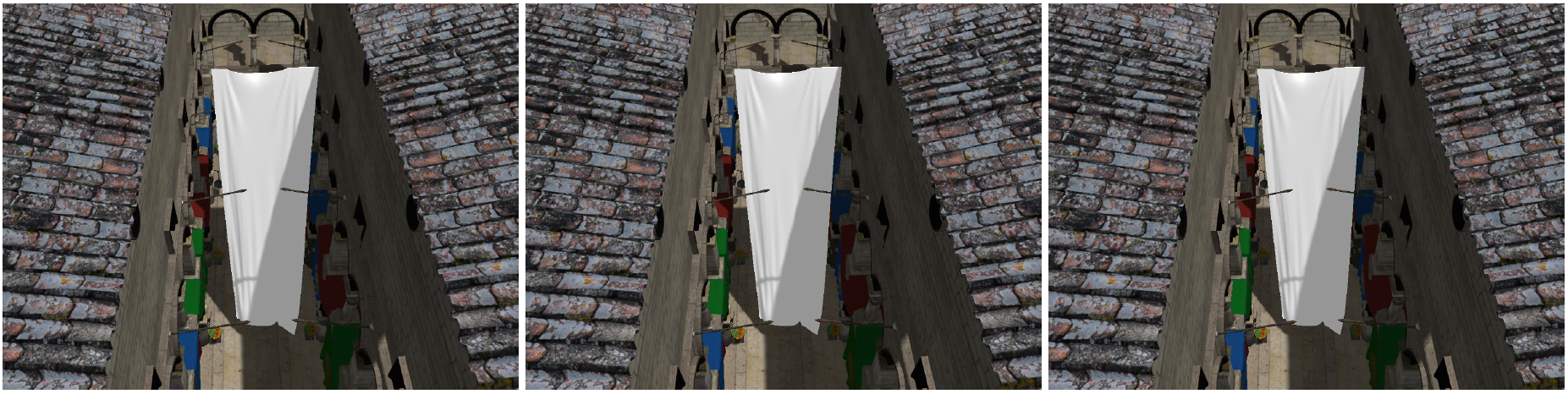 Our approach163 shadow maps5 FPS
Our approachHalf-size comparisonrender target3x3 PCF filter14 shadow maps40 FPS
Fixed sampling rate289 shadow maps2.5 FPS
20
Evaluation
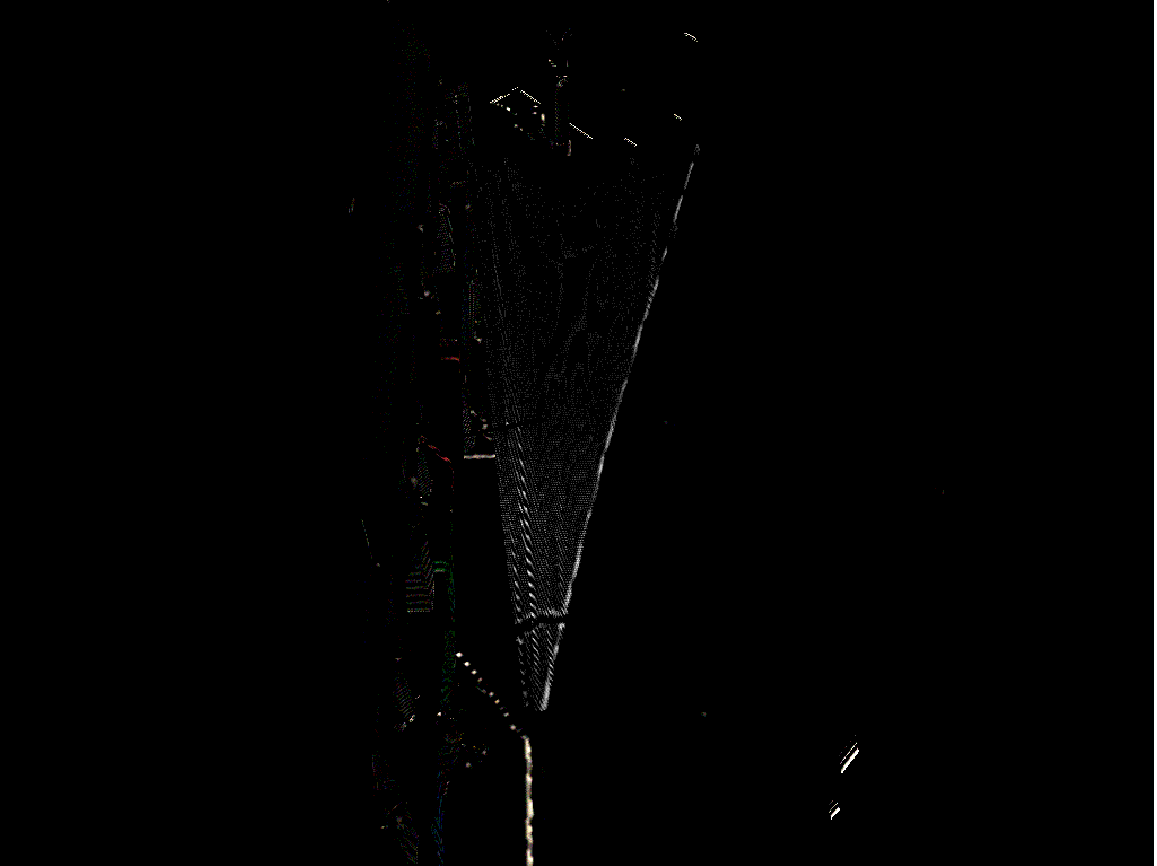 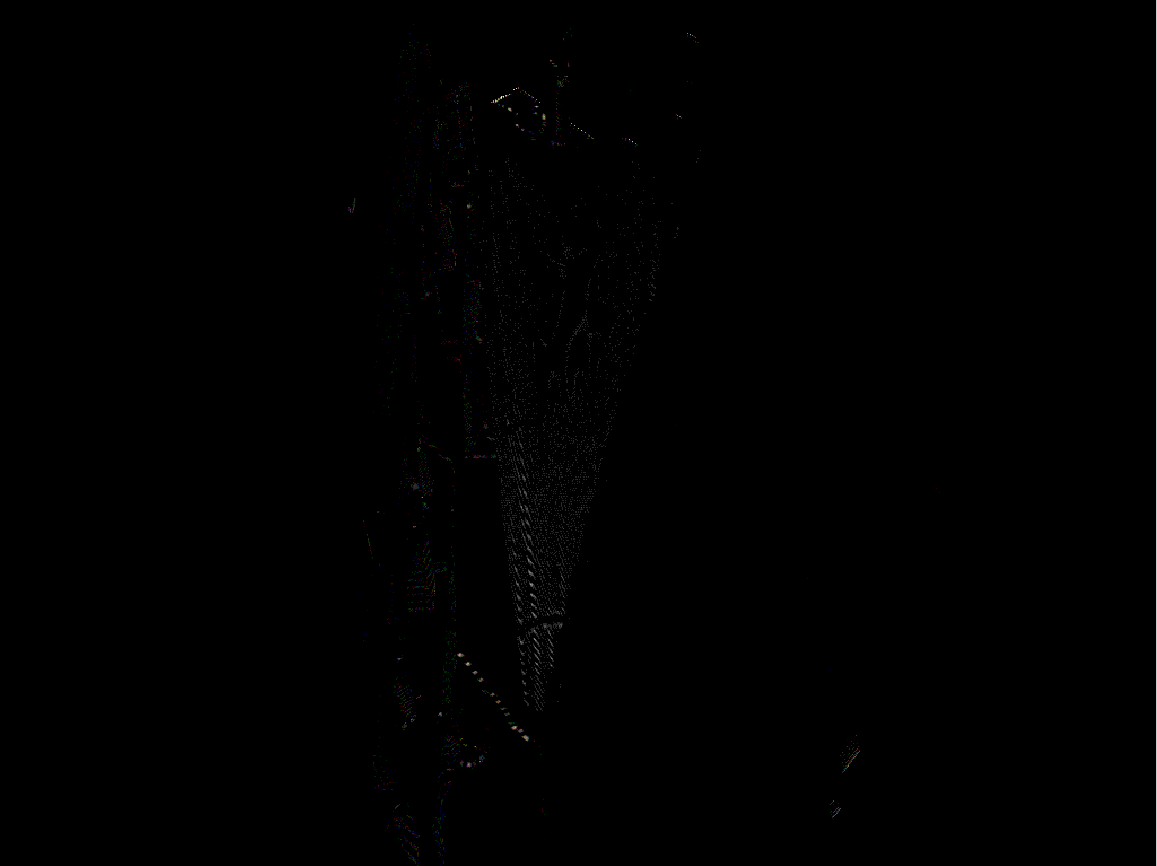 Our approachDifference to reference x 40
Our approach- half-size comparison RT- 3x3 PCF filterDifference to reference x 40
21
Limitations
No constant frame rate!
Not usable in real-time games…
Subdivision evaluation produces overhead
~ 30% of rendering time / frame  
No Performance gain if penumbras are constantly too large
22
Conclusion
Faster physically correct soft shadow in most cases
Only samples which contribute to visual quality!
Interactive / Real-time frame rates 
Application in modeling and design scenarios
Physical accuracy vs. performance
Allow certain amount of banding, use PCF filtering
Easy to configure / handle
Future work:
Exploit temporal coherence (re-use subdivision state)
Better scheduling for GPU occlusion queries
Automatic local screen space filtering instead of PCF
Randomized sampling / volumetric light sources
23
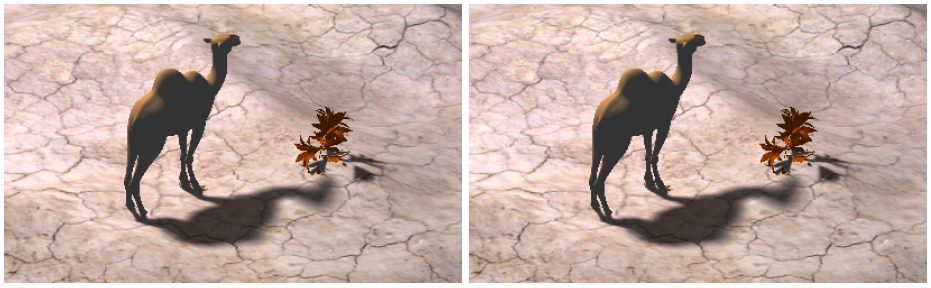 Thank you for your attention!
Reference289 SMs, 10 FPS
Our method105 SMs, 18 FPS
Please visit us at
http://www.VRVis.at/
Further Considerations:
Render generated shadow maps in final illumination pass
Texture arrays, deferred rendering
Account for varying distribution of samples in quad tree:
Assign weights:                                   , where d=subdivision depth
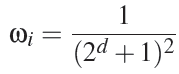 25